Спирты
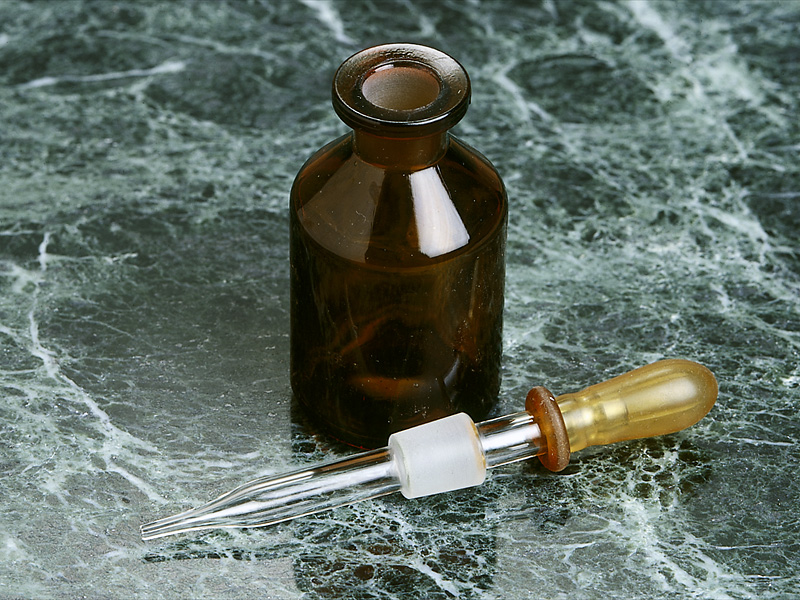 Цель: - познакомить учащихся со спиртами;
рассмотреть свойства, способы получения, применения спиртов;
рассмотреть классификацию спиртов.
 
Оборудование: этиловый спирт, растительное масло, медная проволка, пробирки, стеклянная посуда, фильтровальная бумага, спиртовка.
тест
1 вариант
1. Валентное состояние атомов углерода в органических веществах равно ….
2.   Соотнесите:
  Понятие: 1). Гомологи2). Изомеры
                  Определение:
     Вещества, сходные по строению и свойствам, состав которых отличается на одну или несколько гомологических групп.
     Вещества, имеющие одинаковый состав, но различное химическое строение.
3. Для алканов наиболее характерны реакции:
         Замещения, присоединения.
4. Напишите уравнение горения этена.
5. Напишите реакцию Семенова для пропана
2 вариант
Перечислите изученные классы органических веществ.
Постройте структурные формулы изомеров для пентана.
Напишите реакцию горения для ацетилена.
 Осуществите превращение: ацетилен           бензол
Запишите реакцию получения   бутана из этана реакцией Вюрца.
Новый материал
СПИРТЫ – это органические вещества, в молекулах которых углеводородный радикал связан с гидроксильной группой.
                               СПИРТЫ
  
Одноатомные                   Многоатомные
 ( одна гидроксогруппа)     ( несколько гидроксогрупп)

В названии добавляем суффикс – ол ( этанол, пропанол т.д.)
Общая формула С2п+1ОН.
Задание: Составить из молекулярной формулы структурную – бутанол.
ФИЗИЧЕСКИЕ СВОЙСТВА
Низшие и средние члены ряда предельных одноатомных спиртов, содержащие от одного до одиннадцати атомов углерода,- жидкие. 
Высшие спирты( начиная с С12Н25ОН) при комнатной температуре- твёрдые вещества. 
Низшие спирты имеют характерный алкогольный запах и жгучий вкус и хорошо растворяются в воде. 
По мере увеличения углеводородного радикала растворимость спиртов в воде понижается.
Химические свойства
1.Взаимодействие спиртов со щелочными и щелочноземельными металлами:
              2Na + 2ROH = 2RONa + H2
2. Взаимодействие спиртов с галагеноводородами: 
            C2H5OH + HBr        C2H5Br + H2O
3. Межмолекулярная дегидратация спиртов с образованием простых эфиров:
C2H5OH + НОC2H5         C2H5 – О - C2H5 +H2O
4. Взаимодействие спиртов с органическими и неорганическими кислотами с образованием сложных эфиров (реакция этерификации):
R1 – OH +   R2 СООН         R2 –   C О - R1   + H2O 
 спирт      карбоновая                сложный эфир
                       кислота
ОКИСЛЕНИЕ СПИРТОВ
O
R - СН2 – OH Cu,t   R – C         + H2
     спирт                         H
                               альдегид
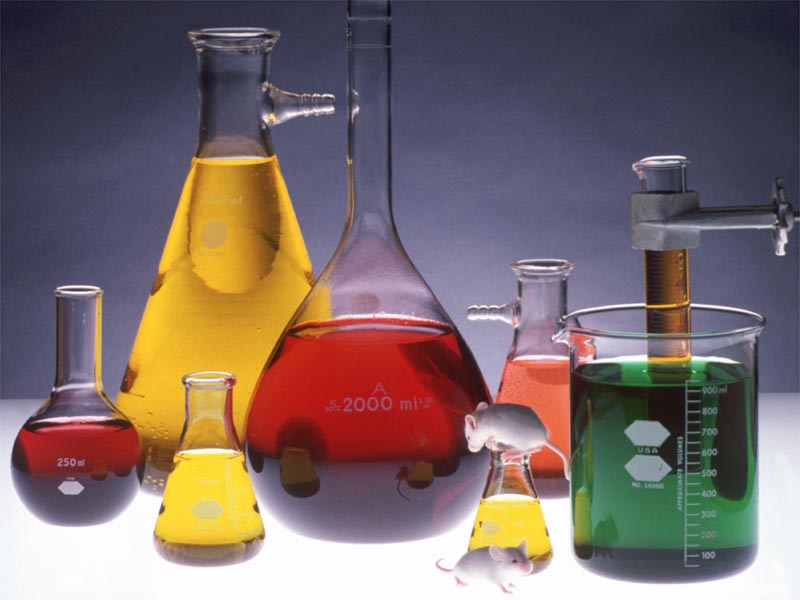 Химические свойства спиртов, обусловленные углеводородным радикалом, различны и зависят от его характера. Так, все спирты горят; непредельные спирты, содержащие в молекуле двойную С=С связь, вступают в реакции присоединения, подвергаются гидрированию, присоединяют водород, реагируют с галогенами, например, обесцвечивают бромную воду, и т. д.
Отдельные представители спиртов и их значение
Метанол (метиловый спирт СН3ОН) — бесцветная жидкость с характерным запахом и температурой кипения 64,7 °С. Горит чуть голубоватым пламенем. Историческое название метанола — древесный спирт — объясняется одним из способов его получения — перегонкой твердых пород дерева.
	   Метанол очень ядовит! Он требует осторожного обращения при работе с ним. Под действием фермента алкогольдегидрогеназы он превращается в организме в формальдегид и муравьиную кислоту, которые повреждают сетчатку глаза, вызывают гибель зрительного нерва и полную потерю зрения. Попадание в организм более 50 мл метанола вызывает смерть.
Этанол (этиловый спирт С2Н5ОН) — бесцветная жидкость с характерным запахом и температурой кипения 78,3 °С. Горюч. Смешивается с водой в любых соотношениях. 
        Концентрацию (крепость) спирта обычно выражают в объемных процентах. «Чистым» (медицинским) спиртом называют продукт, полученный из пищевого сырья и содержащий 96% (по объему) этанола и 4% (по объему) воды. При получения безводного этанола — «абсолютного спирта», этот продукт обрабатывают веществами, химически связывающими воду (оксид кальция, безводный сульфат меди(II) и др.).
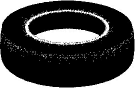 Применение этанола:
МНОГОАТОМНЫЕ СПИРТЫ:
заполнить таблицу, пользуясь учебником.
Настина Л.И.
Д/З  параграф 36, закончить таблицу, упр. 5 .